Carte séisme mondial
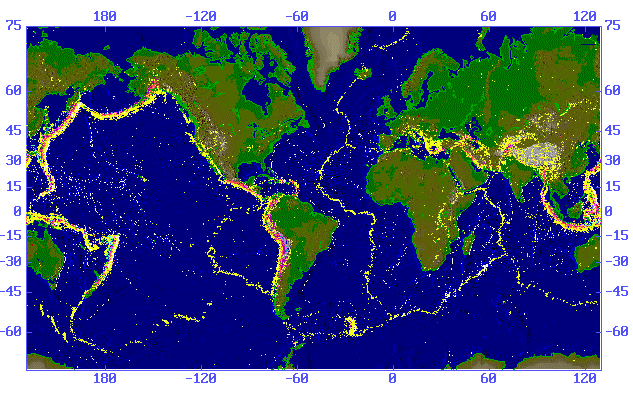 Carte volcanisme mondial
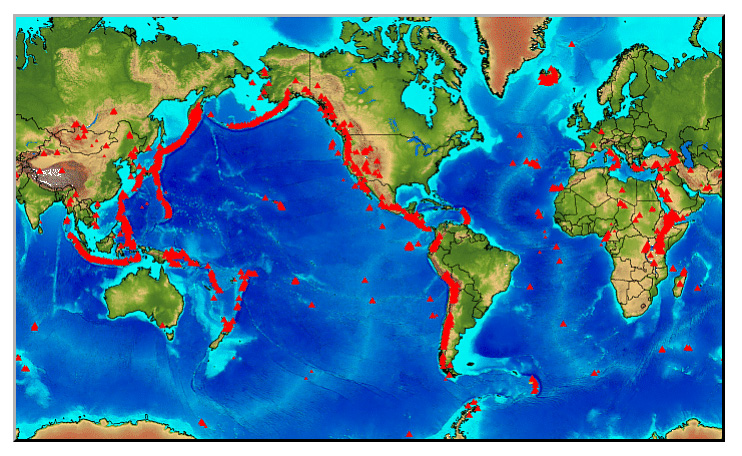 Répartition volcans actifs
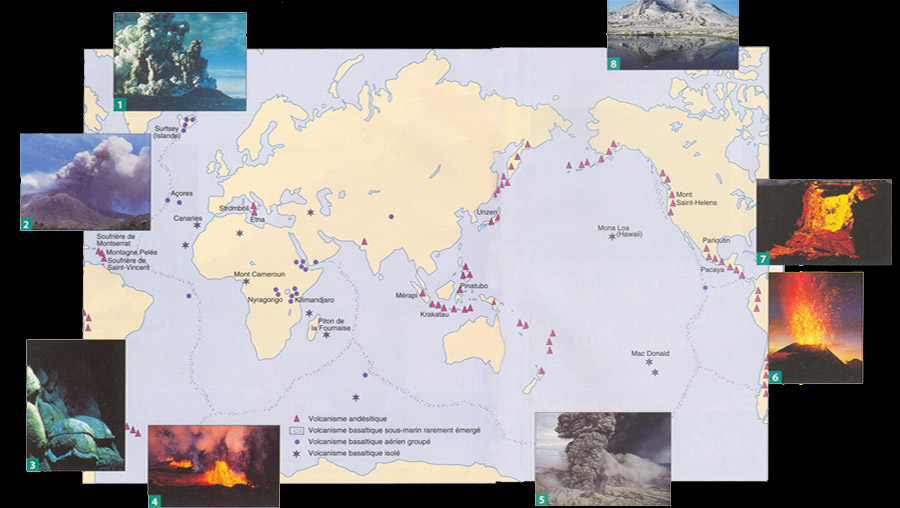